FREZEDE İŞLEME
Frezeleme işlemi
Frezeleme, kendi ekseni etrafında dönen bir takım ile ilerleme hareketi yapan iş parçasından talaş kaldırma işlemidir. Frezeleme, takımın çevresinde ve/veya alnında bulunan kesici uçlar yardımıyla gerçekleşir. Bu yüzden frezeleme çevresel ve alın frezeleme olmak üzere ikiye ayrılır. 

Freze tezgahları takımın bağlandığı iş miline göre adlandırılır. Mil konumu yatay olan tezgahlara; yatay freze, dikey olan tezgahlara; düşey freze denir. Ayrıca hem yatay, hem de dikey çalışan frezelere üniversal freze adı verilir.
FREZEDE İŞLEME
Yatay freze tezgahı
Düzlem yüzey frezeleme
Dişli açma
Helisel kanal açma
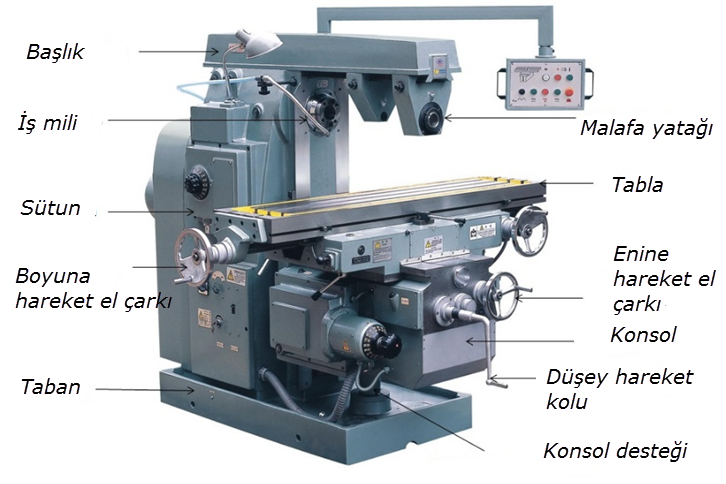 FREZEDE İŞLEME
Düşey freze tezgahı
Düzlem yüzey frezeleme
Delik ve Kanal frezeleme
Kama kanalı açma (Yardımcı aparatla)
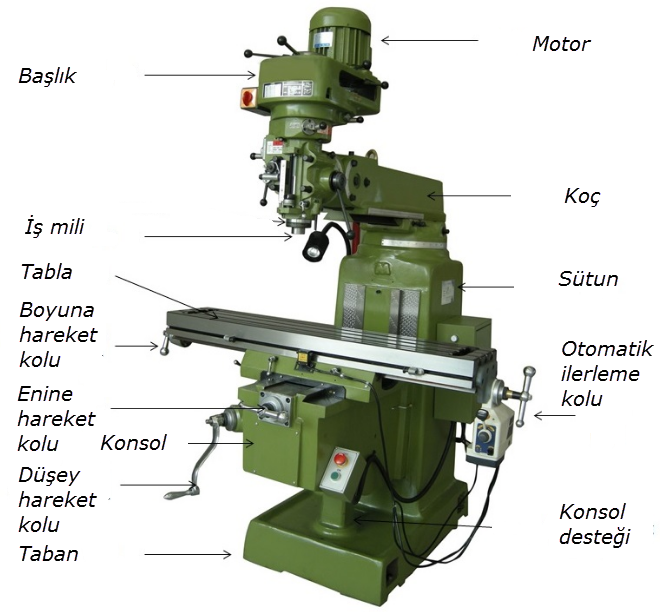 FREZEDE İŞLEME
Freze tezgahının temel eksen takımı
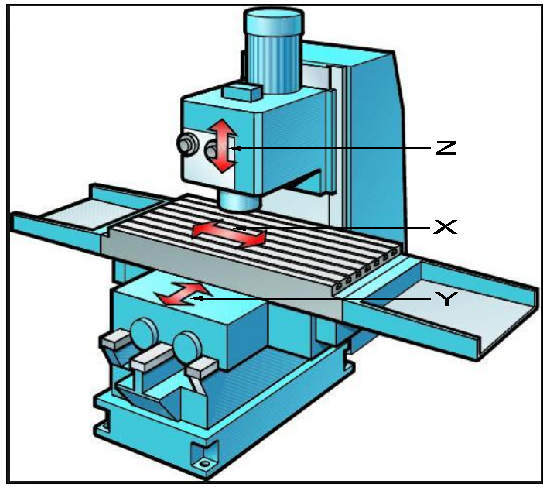 FREZEDE İŞLEME
CNC freze tezgahı
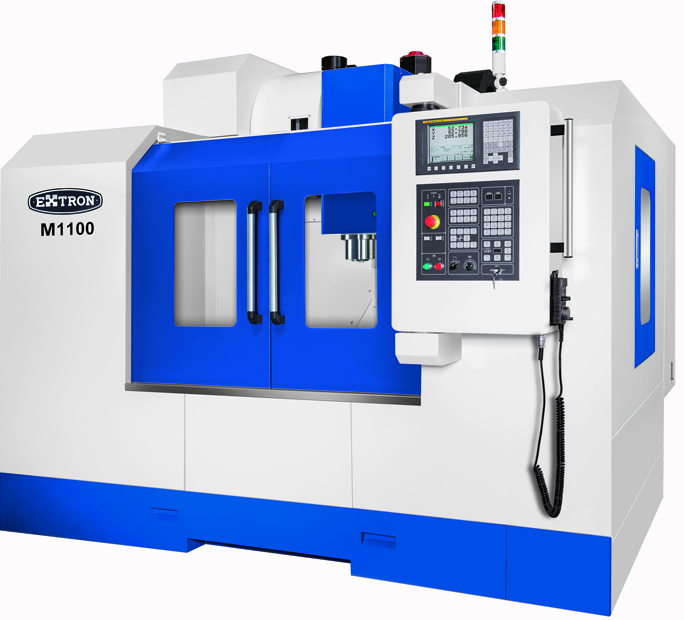 Konvansiyonel frezelerden farklı olarak bir bilgisayarlı kontrol ünitesine gönderilen NC programları ile eksenlerini hareket ettiren, bilyeli vida ve servo motor sayesinde, iş parçalarını belirlenen ölçü, ilerleme ve devir ile kısa zamanda seri bir şekilde üreten tezgahlardır.
FREZEDE İŞLEME
Freze tezgahının temel elemanları
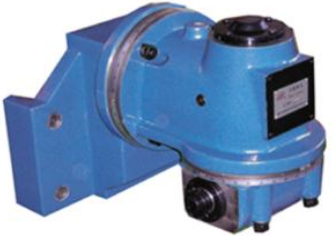 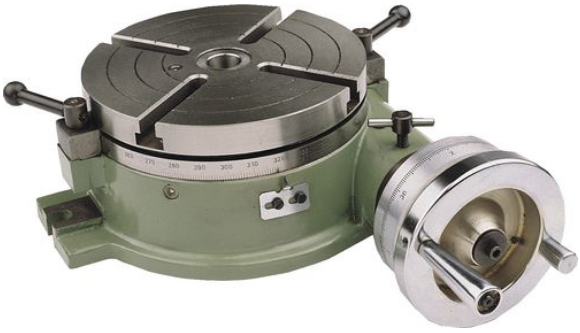 Döner tabla
Üniversal başlık
FREZEDE İŞLEME
Başlık takılacak üniversal freze tezgahı
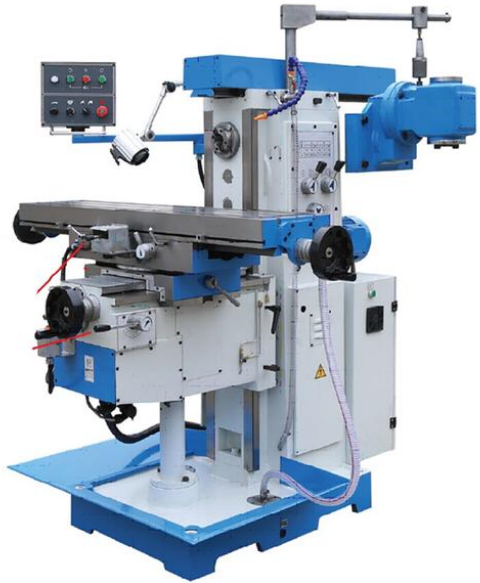 Dik Başlık
FREZEDE İŞLEME
Freze tezgahının temel elemanları
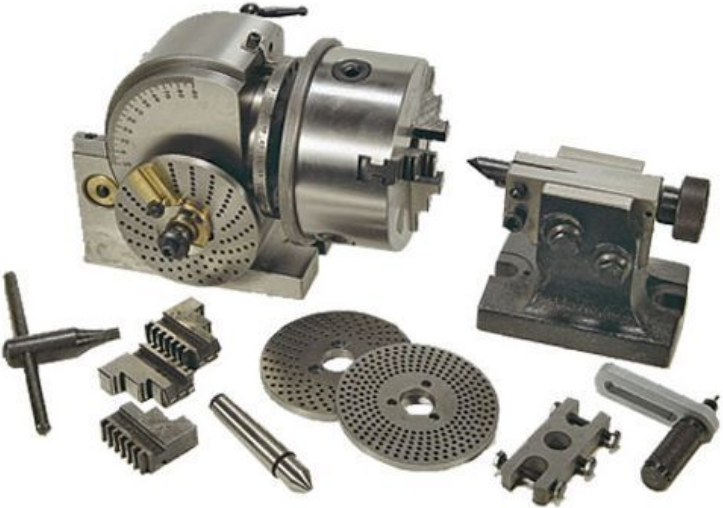 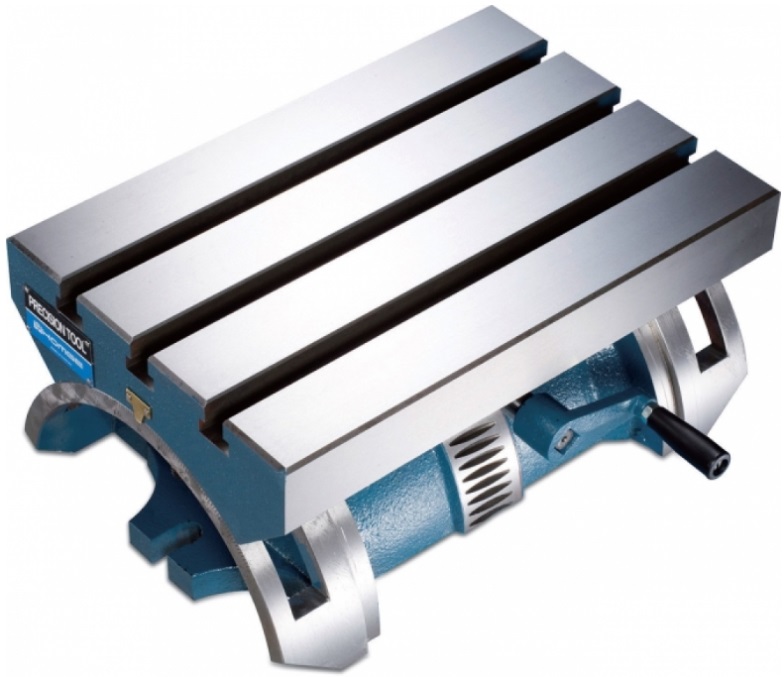 Üniversal bölme aygıtı
Ayarlanabilen tabla
FREZEDE İŞLEME
Frezede divizör ve karşılık puntası ile işleme
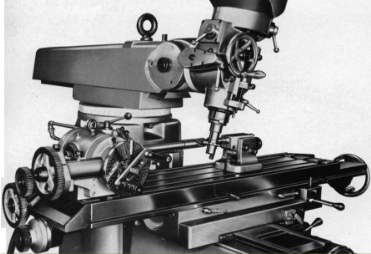 FREZEDE İŞLEME
Frezede mengeneyle işleme
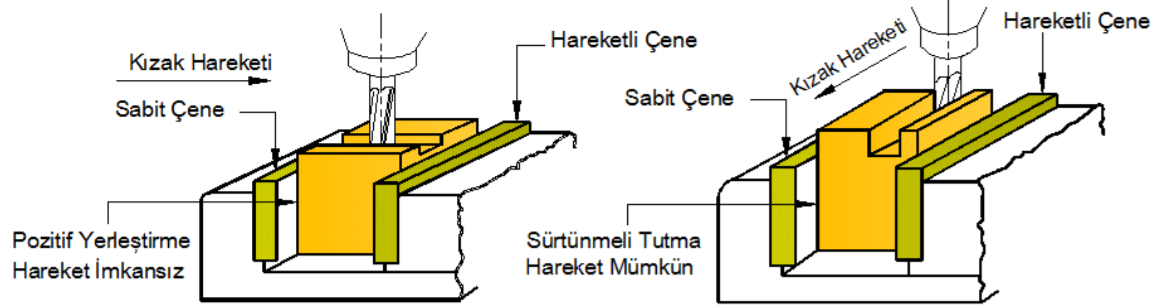 FREZEDE İŞLEME
Frezede bağlama pabuçlarıyla işleme
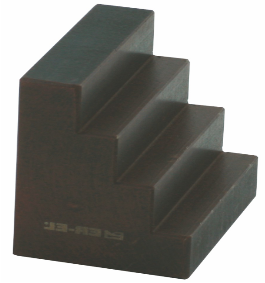 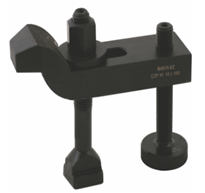 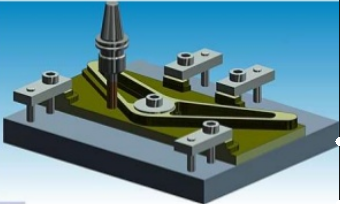 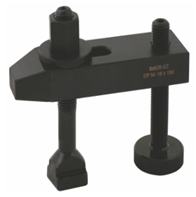 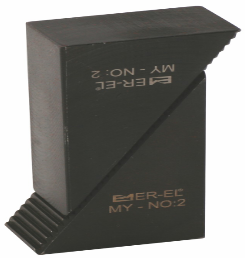 FREZEDE İŞLEME
Frezede iş bağlama kalıplarıyla işleme
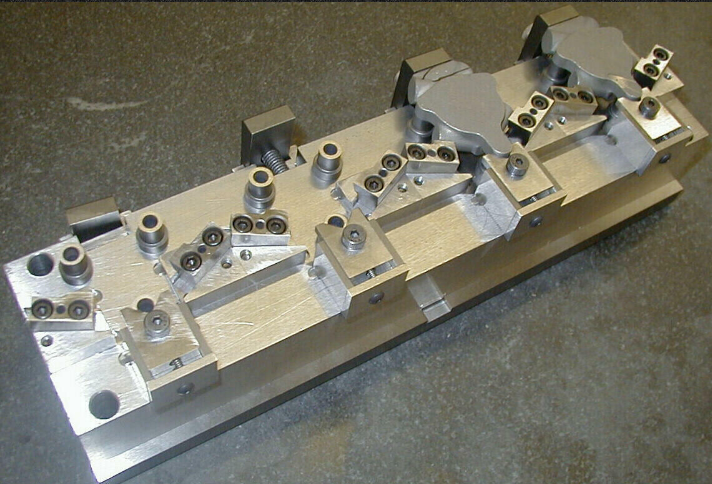 FREZELEME
Çevresinde birden fazla kesici uç bulunan aletlerle veya özel kesicilerle malzeme üzerinden talaş kaldırmak sureti ile biçim verme işlemine frezeleme denir. 

Frezeleme işlemi ile düz ve kavisli yüzeyler, kanallar, helisel kanallar, dişli çarklar ve vidaların imal edilmesi için belirli geometrilere sahip takımlar kullanılır.
FREZELEME
Frezeleme İşlemi
Frezeleme işleminde, çok ağızlı takım dairesel kesme hareketini yaparken ilerleme hareketi genel olarak iş parçası tarafından yerine getirilir, fakat takım tarafından da yapılabilir. 

Frezeleme Metodu
İlerleme hareketinin tarzına ve imal edilen yüzeyin durumuna göre frezeleme metodu; düzlem, yuvarlak, helisel, azdırma, profil ve form frezeleme olmak üzere değişik metotlara ayrılır
FREZELEMEDE KULLANILAN TAKIMLAR
Frezeleme işlemlerinde çok farklı takımlar kullanılır, en çok kullanılan takımlar alın freze ve parmak freze takımlarıdır. 

Alın frezeleme takımlarının kesici uçları takımın çevresi üzerine sıralanmıştır. 

Kademe ve kanal freze takımlarının kesici uçları yan ve uç kısımlarından eş zamanlı olarak talaş kaldırır. Bu yüzden bu takımlar kanal ve kademe işlemek için kullanılır.
FREZELEMEDE KULLANILAN TAKIMLAR
Sağ helis HSS silindirik freze takımı
Sol helis HSS silindirik freze takımı
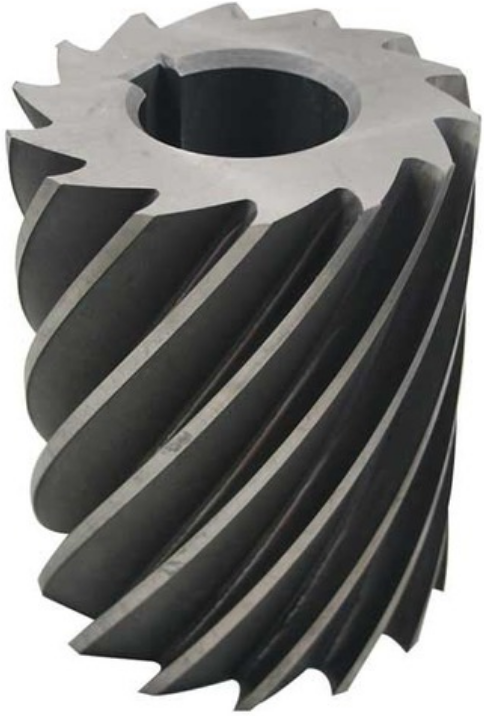 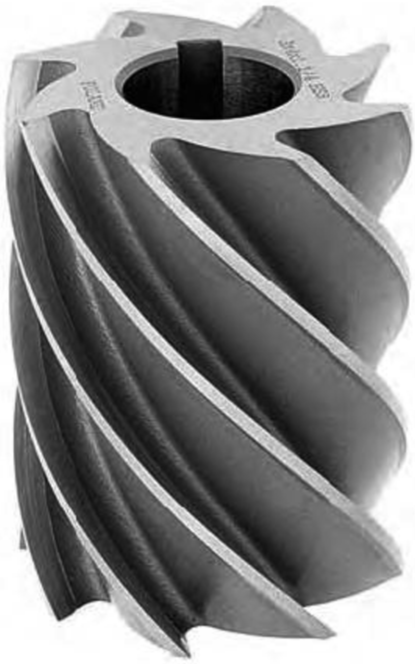 FREZELEMEDE KULLANILAN TAKIMLAR
Karbür parmak freze takımları
HSS parmak freze takımları
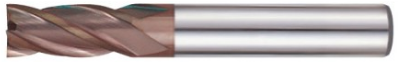 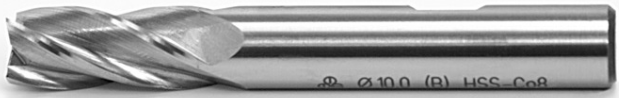 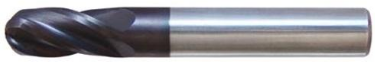 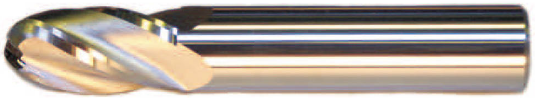 FREZELEMEDE KULLANILAN TAKIMLAR
HSS form freze takımları
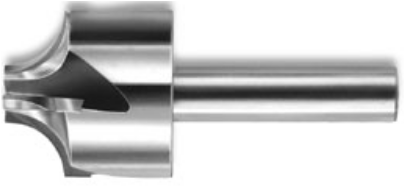 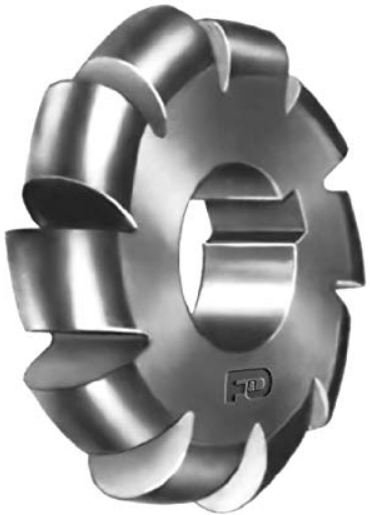 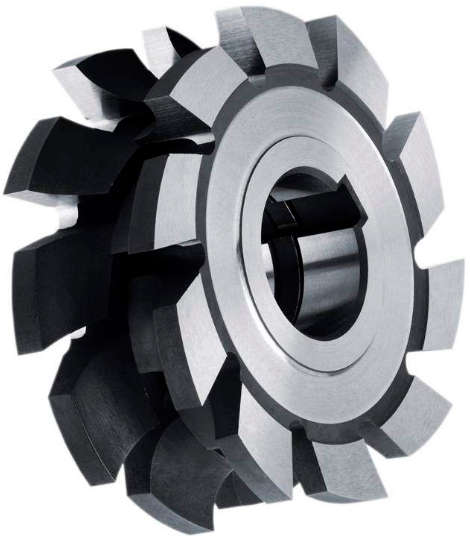 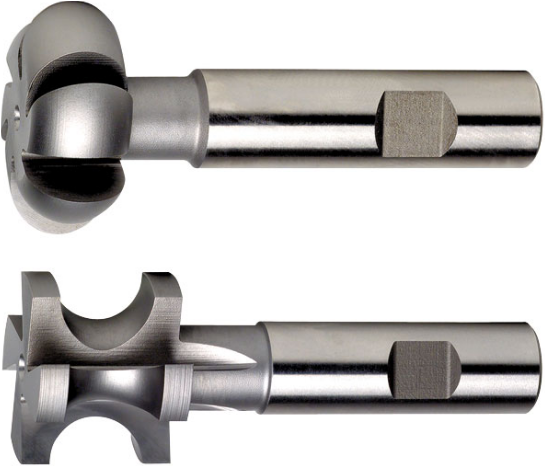 FREZELEMEDE KULLANILAN TAKIMLAR
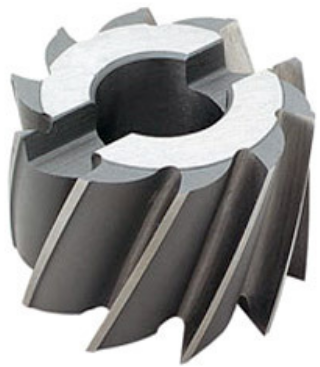 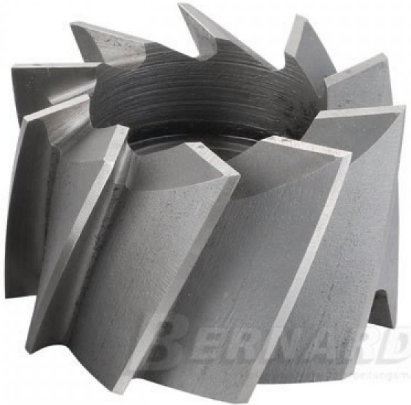 HSS alın freze takımları
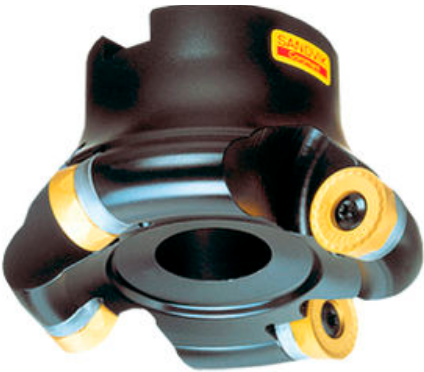 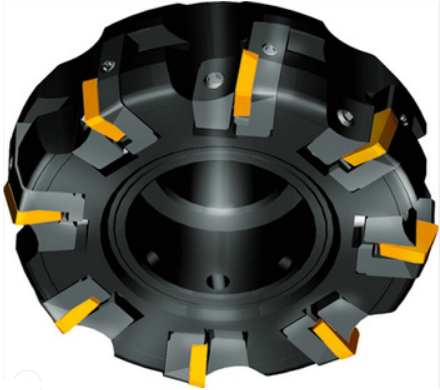 Karbür uçlu alın freze takımları
FREZELEMEDE KULLANILAN TAKIMLAR
Düz dişli HSS T-kanal freze takımı
Çapraz dişli HSS T-kanal freze takımı
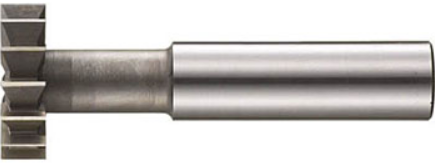 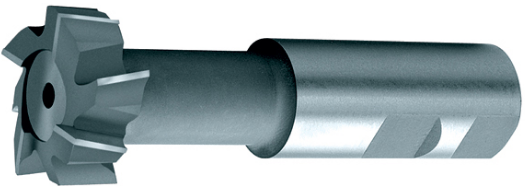 Karbür uçlu T- kanal freze takımları
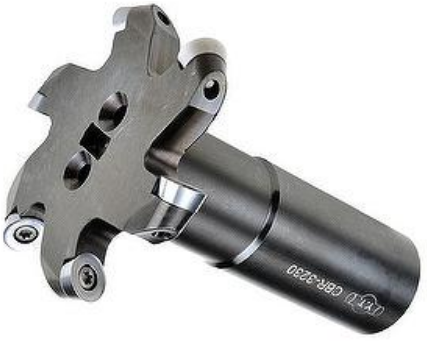 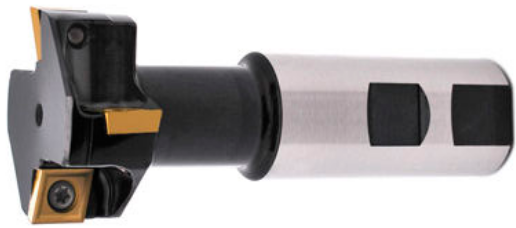 FREZELEMEDE KULLANILAN TAKIMLAR
Kanal freze takımlarıyla işleme
Kanal freze takımları
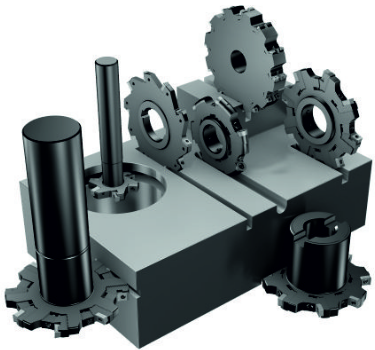 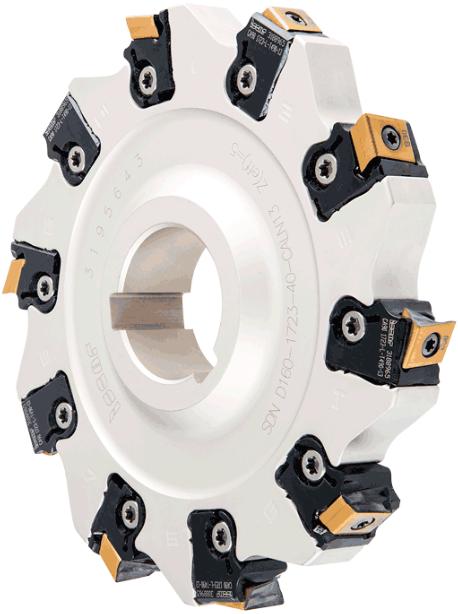 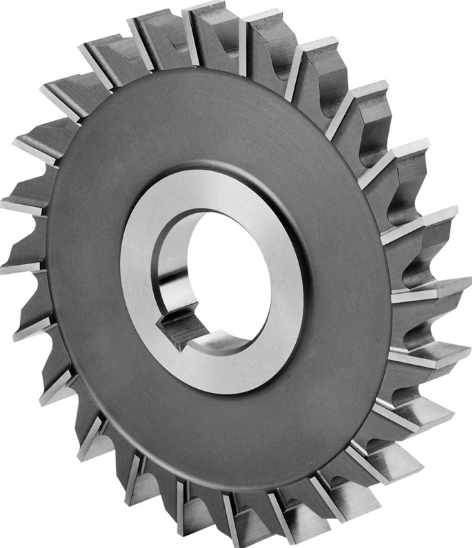 FREZELEMEDE KULLANILAN TAKIMLAR
Modül freze takımı
Azdırma freze takımı
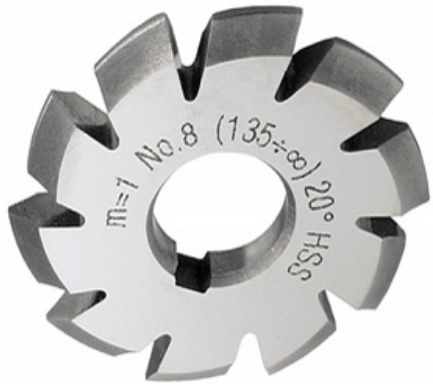 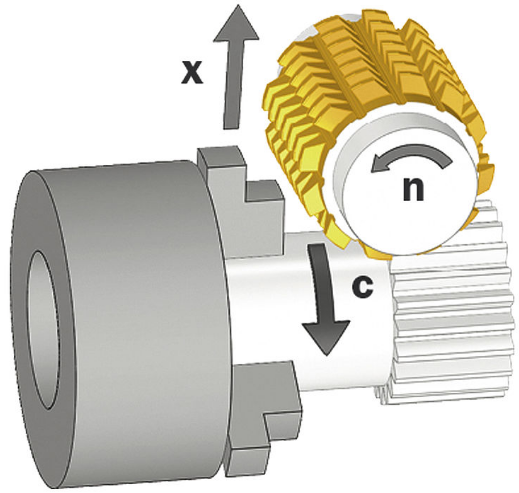 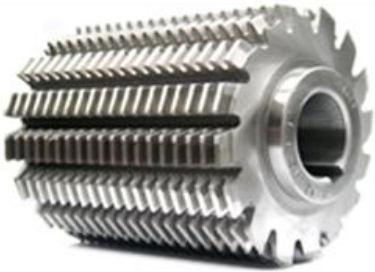 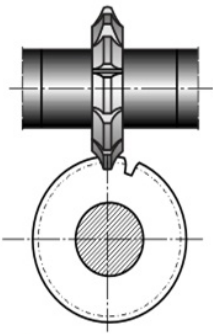 FREZELEMEDE KULLANILAN TAKIMLAR
Açı freze takımları
Açı frezeleriyle işleme
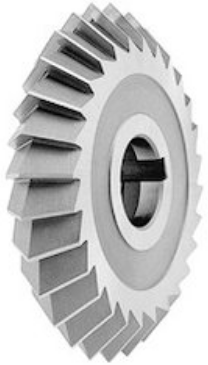 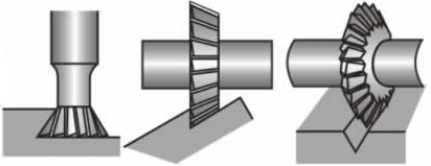 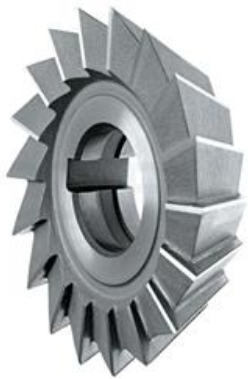 FREZEDE KULLANILAN TAKIM TUTUCULAR
Pens ile takım bağlama
Adaptörle takım bağlama
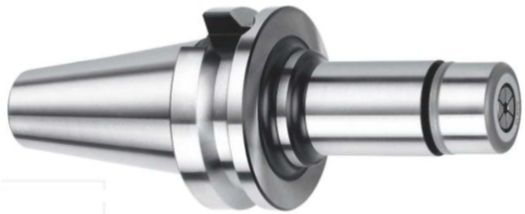 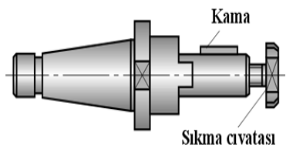 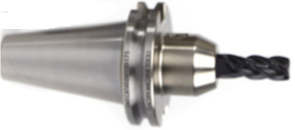 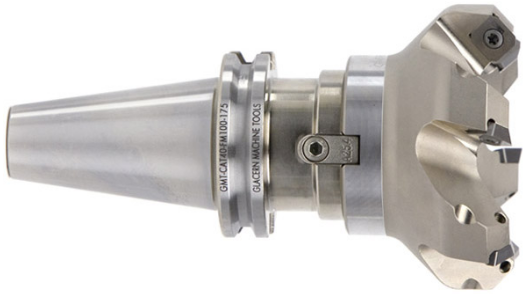 FREZEDE KULLANILAN TAKIM TUTUCULAR
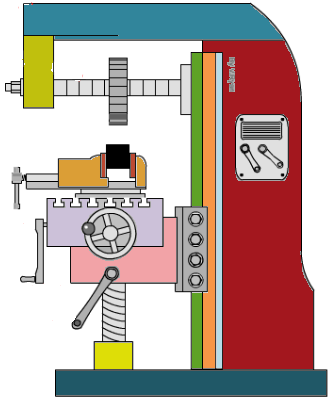 Uzun malafa ile takım bağlama
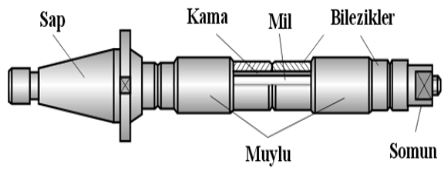 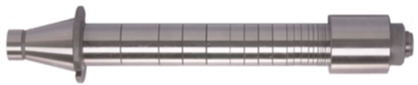 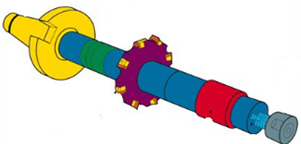 KARBÜR UÇLU ALIN FREZELEME TAKIMI
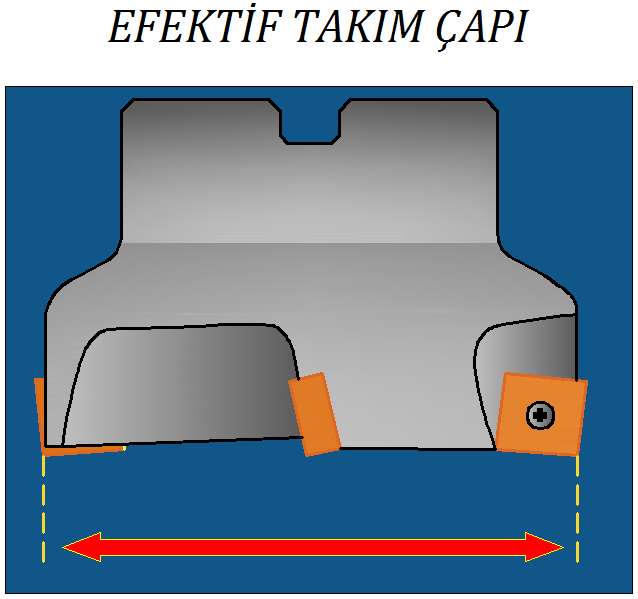 ALIN FREZELEMEDE TALAŞ AÇILARI
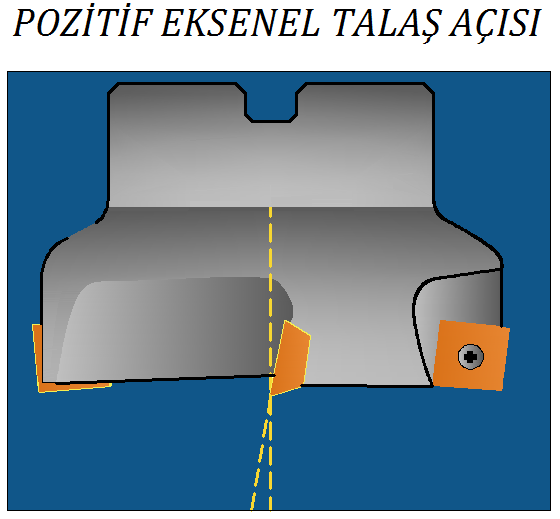 ALIN FREZELEMEDE TALAŞ AÇILARI
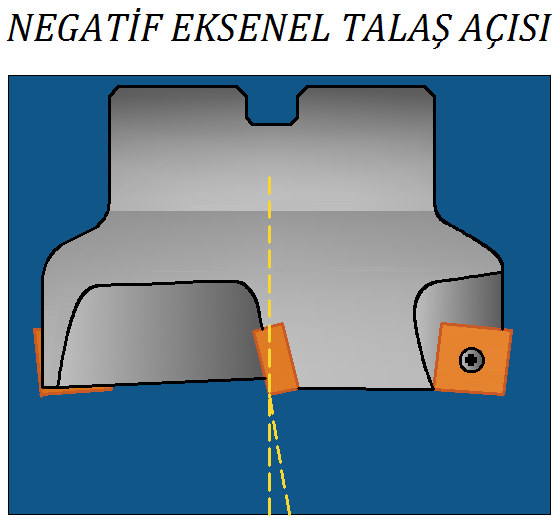 ALIN FREZELEMEDE TALAŞ AÇILARI
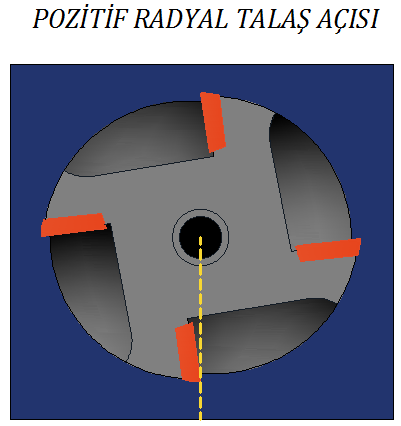 ALIN FREZELEMEDE TALAŞ AÇILARI
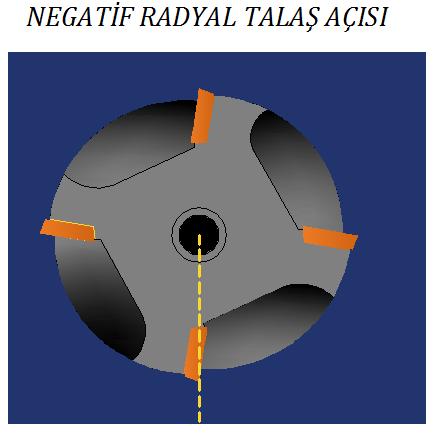 ALIN FREZELEMEDE TALAŞ AÇILARI
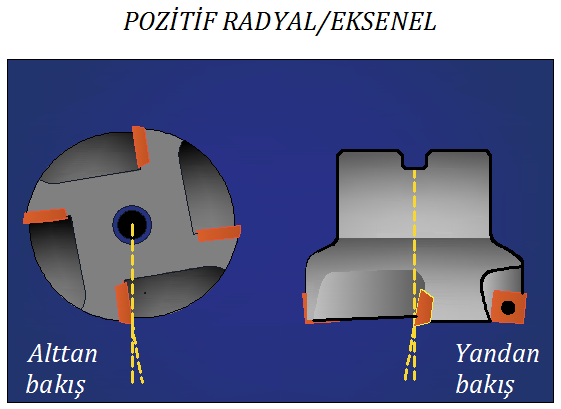 ALIN FREZELEMEDE TALAŞ AÇILARI
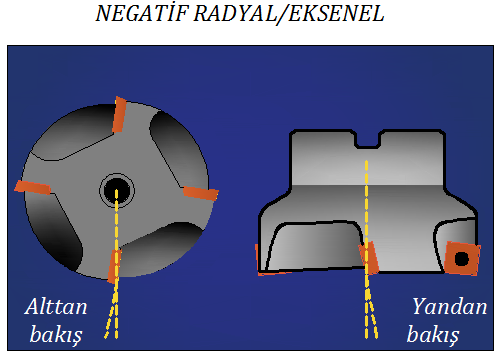 ALIN FREZELEMEDE TALAŞ AÇILARI
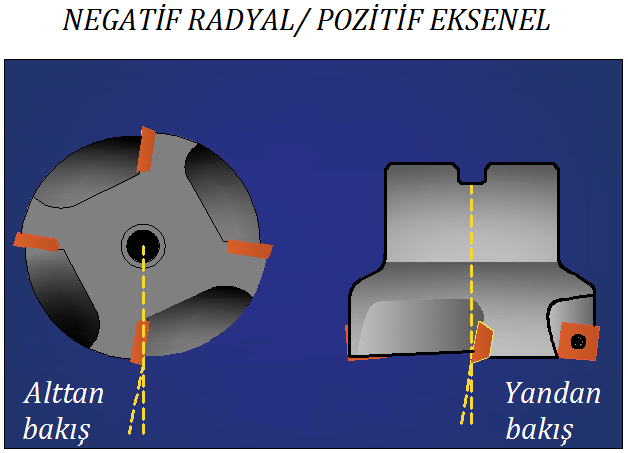 FREZEDE TAKIM UÇ GEOMETRİSİ
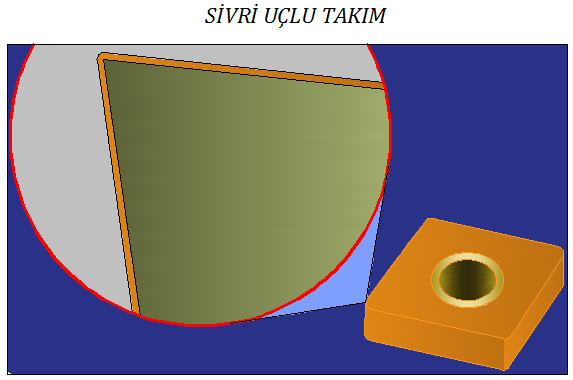 FREZEDE TAKIM UÇ GEOMETRİSİ
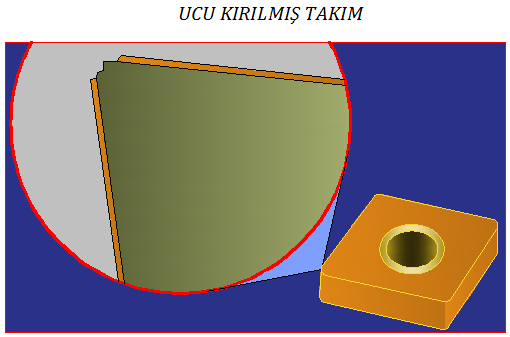 FREZEDE TAKIM UÇ GEOMETRİSİ
Takım burun yarıçapı iş parçası üzerindeki en küçük radüse eşit veya daha küçük olmalıdır. Öte yandan daha büyük burun yarıçapı demek  daha mukavemetli takım demektir
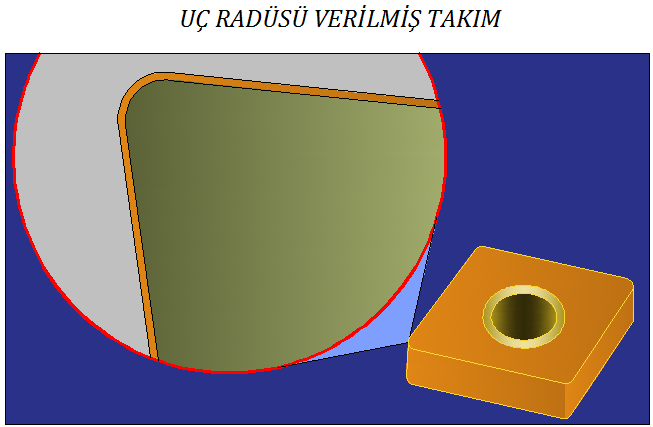 FREZEDE TAKIM UÇ GEOMETRİSİ
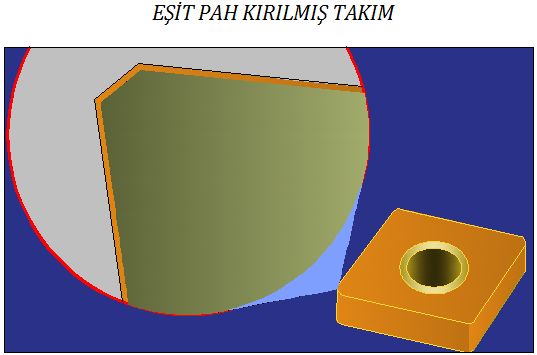 FREZEDE TAKIM UÇ GEOMETRİSİ
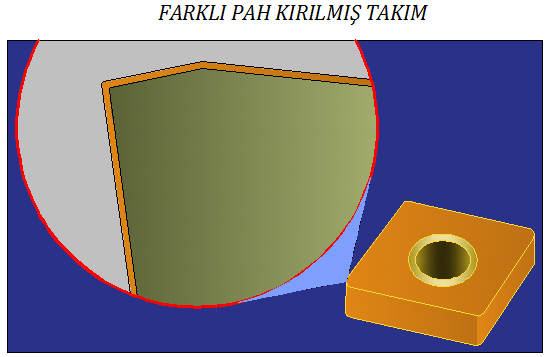 FREZELEME TARAMA KAFALARI VE KESİCİ UÇLAR
Çok uçlu kesici takımlar
Çok uçlu kesici takımlar, dairesel bir gövde üzerine sıralanmış  ve dönerek talaş üreten iki veya daha fazla kesici uca sahip takımlardır.  Çok uçlu kesici takımlar; helisel frezeler, alın frezeler, parmak frezeler, matkaplar, raybalar ve kılavuzları kapsar.

Yüzey frezeleme işlemlerinde her kesici uç, ardışık olarak iş parçasına girer ve çıkar böylece kısa kesintili bir talaş oluşturur. Bu takımlarla yapılan çoğu frezeleme işleminde aynı yönlü frezeleme modeli kullanılır.  Bu modelde takım ucu talaşın  en kalın ucundan kesmeye başlar ve işlenmiş yüzeyde talaş kalınlığı sıfır olarak parçadan ayrılır. Bu zıt yönlü frezeleme modelinin tersidir.
FREZELEME TARAMA KAFALARI VE KESİCİ UÇLAR
Çok uçlu kesici takımlar
Frezeleme takımları sadece geniş düzlem yüzeyleri işlemede kullanılmaz.   Daha küçük çaplı freze takımları, bir parçada eğik bir yüzey işlemede, bir derinliğe dalmada ve bir cebin işlenmesi için dışarıya veya içeriye doğru enterpolasyon yapmak için kullanılırlar. 

Yüzey frezeleme takımı seçimini etkileyen en önemli takım tasarımı değişkenleri şunlardır:
Takım çapı
Takımın sağ veya sol helis oluşu
Talaş ve yaklaşma açısını içeren takım geometrisi
Plaket cebi tasarımı
Takım  adımı 
Takımın tezgaha tespit metodu
FREZELEME TARAMA KAFALARI VE KESİCİ UÇLAR
Çok uçlu kesici takımlar
Çoğu tarama kafaları, kesici uçları sabit bir konumda monte etmek üzere tasarlanmıştır. Bazıları ise farklı tasarımlara sahip uçları tutabilen ve onları farklı açılarda konumlandıran çeşitli kartuşlara sahiptir. Bu özellik tek gövdeye sahip bir tarama kafasının takım tutma aralığını yansıtır. 

Frezeleme takımının adımı tarama kafası üzerindeki kesici uç sayısına bağlıdır.  Aynı çaplı tarama kafası üzerinde daha az kesici uç daha büyük adım demek ve takımın iş parçası içerisinde ilerlerken çıkan talaşlar için daha fazla bir alan demektir. Freze takımları kaba, ince veya çok ince adımlı olabilirler.
FREZELEME TARAMA KAFALARI VE KESİCİ UÇLAR
Çok uçlu kesici takımlar
Frezeleme uçları birçok kalite ve şekilde imal edilmiştir. Her bir kesici uç farklı köşe geometrisine sahiptir.

Yakın toleransları korumak, takım ömrünü en üst düzeye çıkarmak ve iyi yüzey kaliteleri elde etmek için, kesici uçların dikkatli ve hassas bir şekilde montaj edilmesi gerekir. 

Ek olarak, frezeleme takımının tezgaha montajı da büyük öneme sahiptir. Küçük çaplı freze takımları tezgah miline bir adaptör ile monte edilirken büyük çaplı olanlar tezgah miline doğrudan bağlanır.
FREZEDE TAKIM YAKLAŞMA AÇILARI
Yaklaşma açısındaki değişimin talaş kalınlığına etkileri
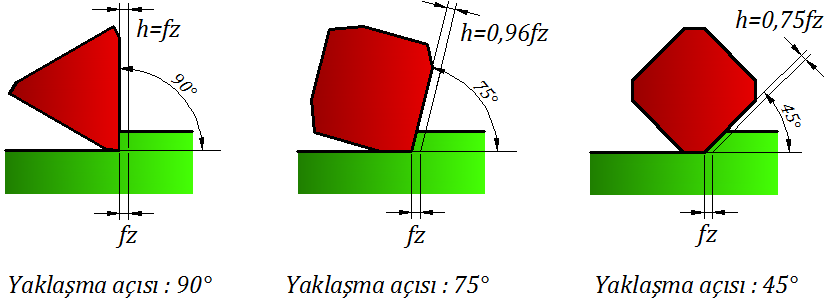 FREZELEME İŞLEMİ
Düzlem Yüzey Frezeleme
Düzlem yüzeylerin elde edildiği frezeleme metodudur. Yatay düzlem frezeleme, dikey düzlem frezeleme ve kademeli yatay-dikey düzlem frezeleme olmak üzere gruplara ayrılır.

Alın Düzlem Frezeleme
Dikey düzlem frezelemede, freze ekseni imal edilen yüzeye göre dik konumdadır. Alındaki kesici ağızları iş parçasının yüzeyinden sadece ince talaş alırken, takım esas kesme işlemini çevresel kesici ağızlarla yerine getirir. Alın frezelemede birçok kesici ağız aynı anda kesme işlemine iştirak ettiğinden yüksek talaş  hacmi oluşur.
FREZELEME İŞLEMİ
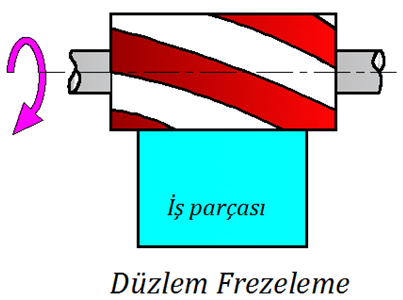 Çevresel frezelemede yüzey, takımın çevresi üzerinde bulunan kesici dişler tarafından oluşturulur. Çevresel frezelemede oluşan yüzey, kesicinin dönme eksenine paraleldir.
FREZELEME İŞLEMİ
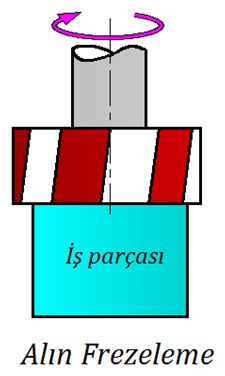 Alın frezelemede oluşturulan yüzey takım eksenine diktir. Talaş, takımın alın ve çevresinde bulunan kesici dişler tarafından oluşturulur.
FREZELEME İŞLEMİ
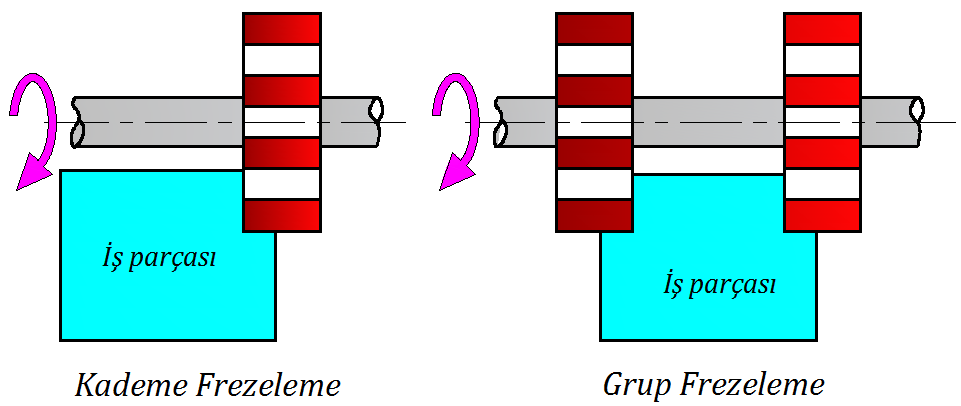 FREZELEME İŞLEMİ
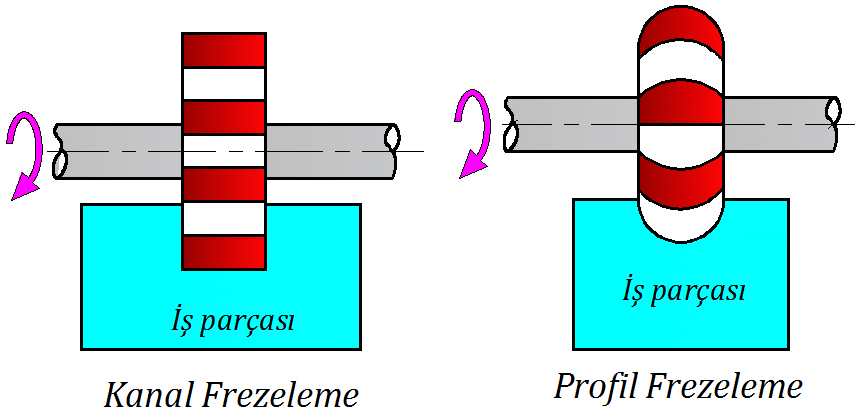 FREZELEME İŞLEMİ
Farklı şekiller gerektiğinde değişik geometrilere sahip takımlar kullanılır. Örneğin T-kanal takımları, T-kanalları  açmak için kullanılır. Böyle bir kanalı açmak için ilk önce parmak freze veya kanal takımı ile bir ön kanal açmak gerekir.
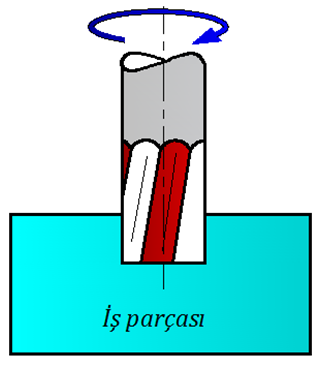 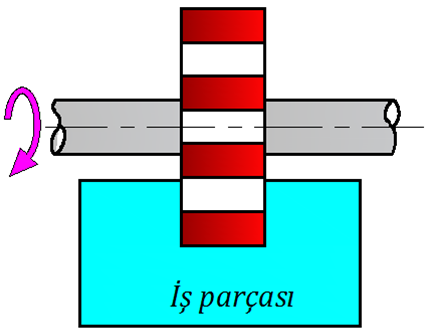 FREZELEME İŞLEMİ
T- Kanal frezeleme
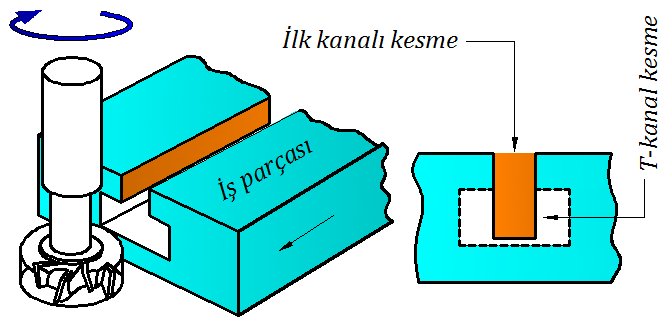 FREZELEME İŞLEMİ
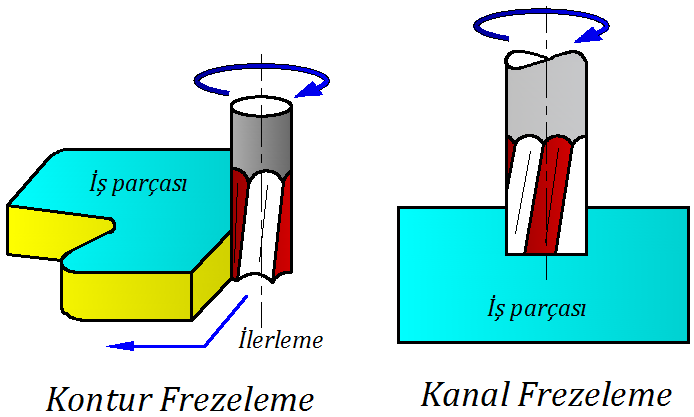 FREZELEME İŞLEMİ
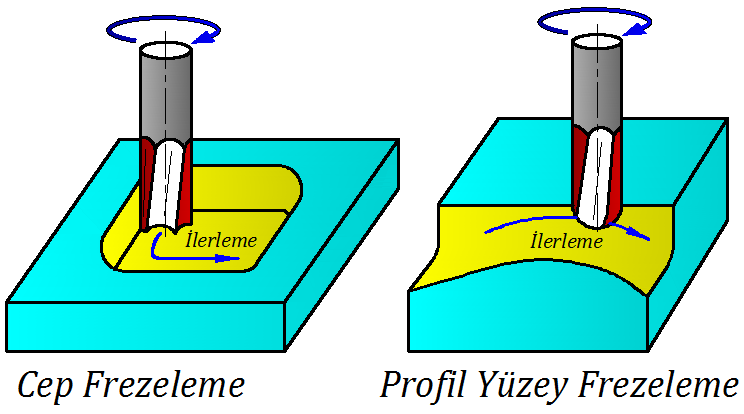 FREZELEME İŞLEMİ
Açı frezeleriyle kanal açma
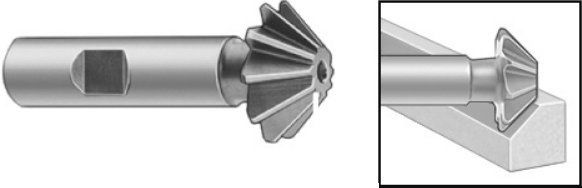 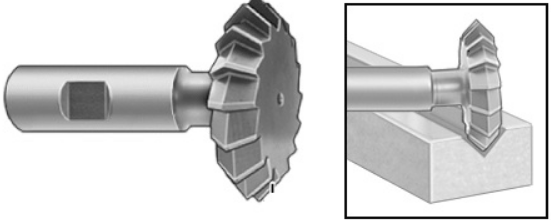 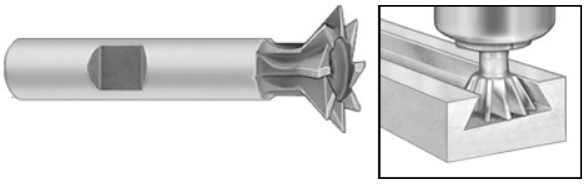 FREZEDE KESME HIZI HESABI
Kesme Hızı: Takımın çevresindeki herhangi bir kesici ucun dakikada metre cinsinden aldığı yola kesme hızı denir.
Kesme hızını etkileyen faktörler:
Kesilen malzemenin cinsi
Kullanılan kesici takımın cinsi
Freze tezgahının gücü ve kapasitesi
İlerleme miktarı
Talaş derinliği
İşleme cinsi
V= Kesme  hızı (m/dk)
D= Takım çapı (mm)
N= Devir sayısı (dev/dk)
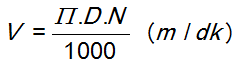 FREZEDE İLERLEME HIZI HESABI
İlerleme: Kesme esnasında iş parçasının dakikada mm cinsinden aldığı yola ilerleme denir.
İlerlemeyi etkileyen faktörler:
f= ilerleme (mm/dk)
fz= Kesici uç başına ilerleme (mm/uç)
Bu değer tablodan alınır 
fn= Takımın kesici uç sayısı
N= İş mili devir sayısı (dev/dk)
İşlenen malzemenin cinsi
Kaldırılan talaş miktarı
Tezgahın devir sayısı
Kullanılan kesicinin cinsi
İşleme cinsi (Silindirik/Alın frezeleme)
İstenen yüzey kalitesi
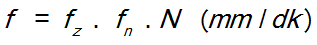 FREZELEME METODU
Çevresel ve alın frezeleme ilerleme ve kesme hareketinin yönüne göre, zıt ve aynı yönlü olmak üzere iki gruba ayrılır.

Zıt yönlü frezeleme: Takımın dönme yönü iş parçası ilerleme yönünün tersine doğrudur. Talaş kalınlığı sıfırdan başlayarak virgül şeklinde maksimumda sona erer. Takım, iş parçasını iter ve tabladan yukarı doğru kaldırma eğilimindedir.

Dalgalı yüzey oluşur
Etkili soğutma sıvısı kullanımı zordur
Kuvvetli iş bağlama sistemi gerekir
Titreşim meydana gelir
Takım ömrü daha kısadır
ALIN FREZELEMEDE TALAŞ OLUŞUMU
NÖTR EKSENDE FREZELEME
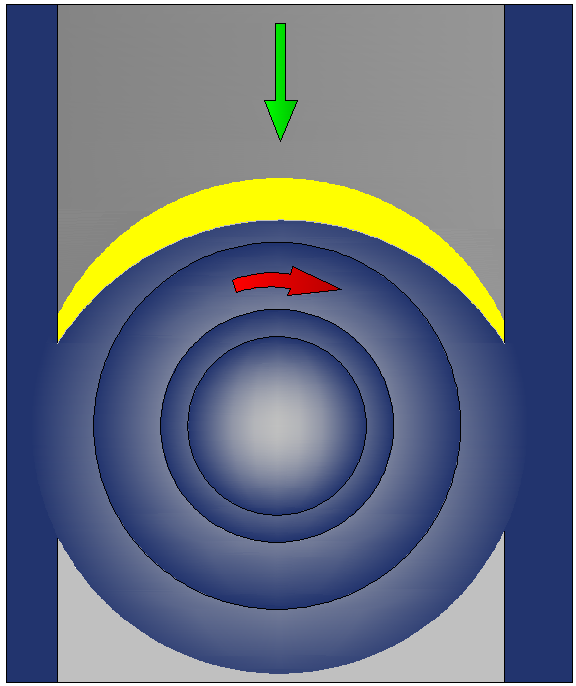 Aynı yönlü frezeleme bölgesi
Zıt yönlü frezeleme bölgesi
FREZELEMEDE TALAŞ OLUŞUMU
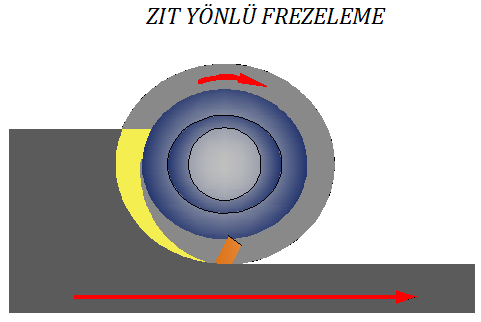 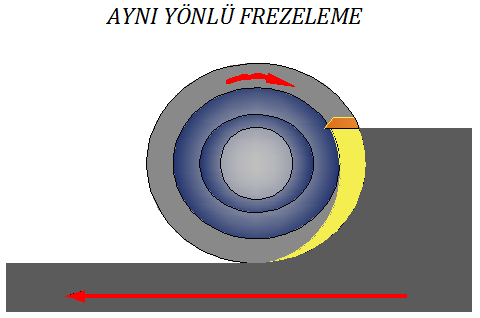 FREZELEMEDE TALAŞ OLUŞUMU
Kanal takımı ile zıt yönlü işleme
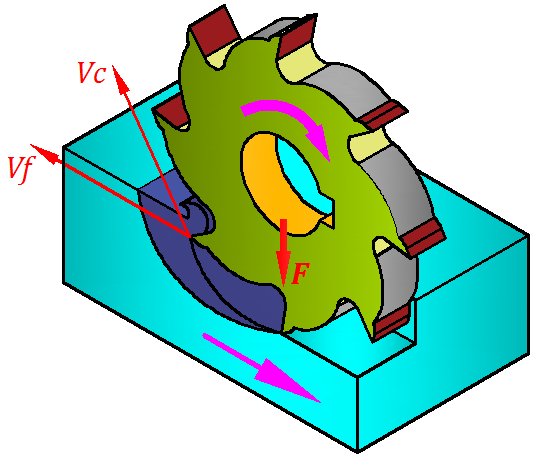 FREZELEMEDE TALAŞ OLUŞUMU
Aynı yönlü frezeleme: Takımın dönme yönü iş parçası ilerleme yönü ile aynıdır. Maksimum talaş kalınlığı takımın iş parçasına temas ettiği noktadadır. Takım iş parçasını kendine doğru çekmeye çalışır. Bu durum tabla mili boşluklu olan tezgahlarda bir dezavantajdır. 

İnce iş parçalarını işlemek için uygundur
Daha pürüzsüz yüzey elde edilir
Etkili soğutma mümkündür
Takım ömrü daha uzundur
FREZELEMEDE TALAŞ OLUŞUMU
Kanal takımı ile aynı yönlü işleme
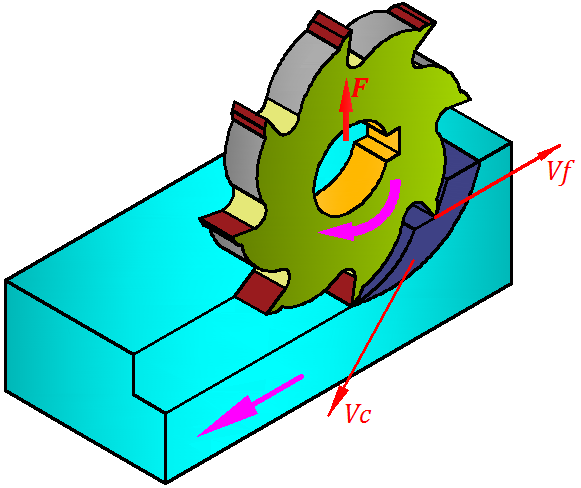 FREZELEMEDE TALAŞ OLUŞUMU
Silindirik freze ile zıt ve aynı yönlü işleme
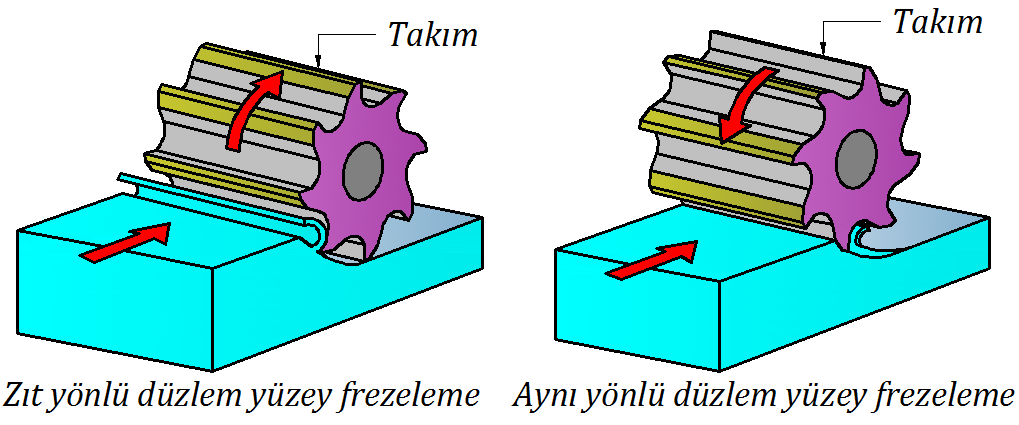 FREZELEMEDE TALAŞ OLUŞUMU
Alın freze ile zıt ve  aynı yönlü işleme
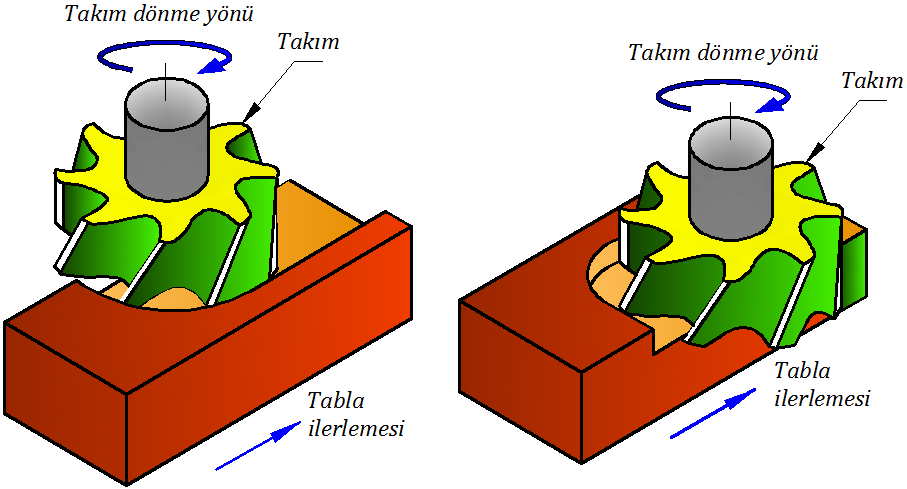 Alın freze ile aynı yönlü frezeleme
Alın freze ile zıt yönlü frezeleme
FREZELEMEDE TALAŞ OLUŞUMU
Parmak freze ile zıt ve  aynı yönlü işleme
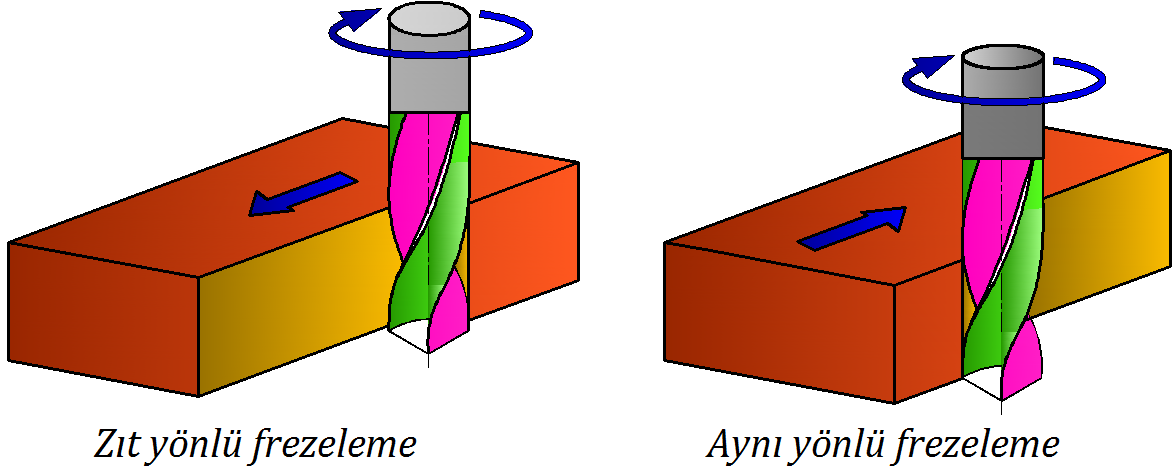 FREZELEMEDE SOĞUTMA SIVISININ ÖNEMİ
Freze tezgahında soğutma sıvısının kullanılmasının önemli birkaç nedeni vardır. 
Bunlar;
Kesici takımın ömrünü arttırmak 
İşlenen yüzeyin kalitesini arttırmak
Kesmeyi kolaylaştırmak
Kesilen talaşları uzaklaştırmak
Bir soğutma sıvısından beklenen bazı önemli özellikler vardır. 
Bunlar;
Soğutma özelliğine sahip olmalı
Yağlama etkisine sahip olmalı
Korozyona neden olmamalı
FREZEDE İŞLEME ZAMANI
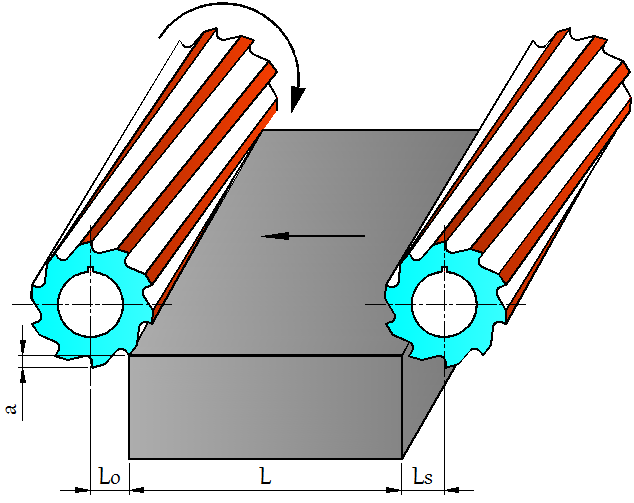 L = İşlenecek uzunluk (mm)
f = İlerleme (mm/dk) 
İ = Paso sayısı        
th= İşleme zamanı
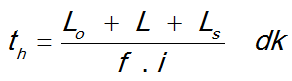 FREZEDE ÖZEL İMAL USULLERİ
Form freze takımı ile trapez vida açma
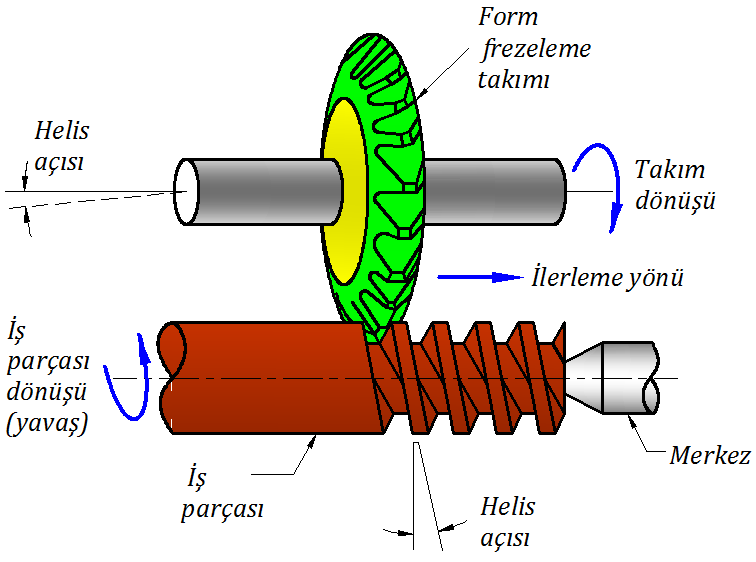 FREZEDE ÖZEL İMAL USULLERİ
Fellow usulü dişli kesme
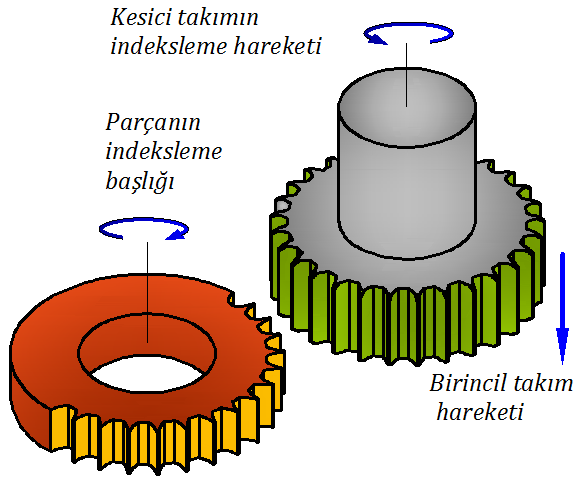 FREZEDE ÖZEL İMAL USULLERİ
Azdırma takımı ile dişli kesme
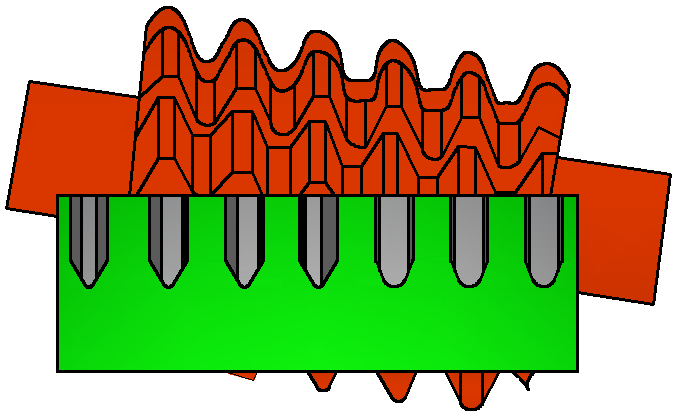 BROŞ (TIĞ) ÇEKME
Broş çekme diğer talaşlı imalat usullerinden farklılık göstermektedir. Toplam talaş derinliğini oluşturmak için takım ucundan geriye doğru kaba talaştan ince talaşa değişen art arda sıralanmış kesici uçlar bulunur. Talaşın fazlası broşun ön kısmında bulunan kaba dişler tarafından, bitirme işlemi ise geri tarafta bulunan kesici uçlar tarafından yerine getirilir.

İşlenecek geometriyi takım geometrisi belirler. Broş çekme takımın doğrusal hareketi ile gerçekleştirilir. Her şekil ve boyut için farklı takıma ihtiyaç duyulur. İç yüzeylere broş çekerken iş parçası takıma kılavuzluk yapar öte yandan dış yüzeylere broş çekerken takıma ilave kılavuz gerekir.
BROŞ (TIĞ) ÇEKME
Broş çekme, cihazın takım ekseni yönünde doğrusal olarak hareket ettirilmesi ile çok dişli bir kesme aleti kullanılarak gerçekleştirilir. Broş çekme operasyonu yatay veya düşey doğrultuda yapılabilir.
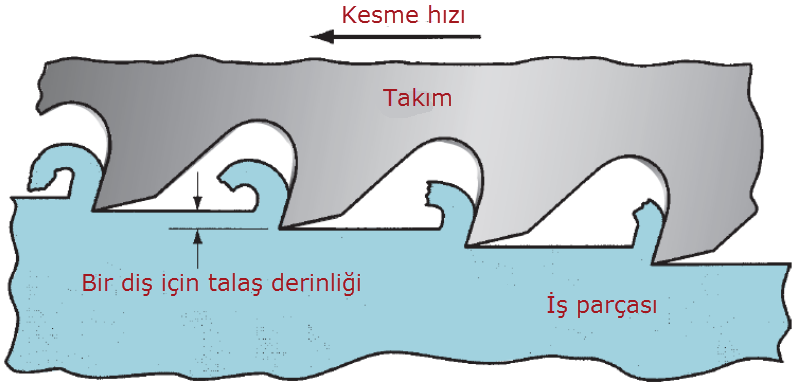 BROŞ (TIĞ) ÇEKME
Broş çekme ile üretilen değişik geometri örnekleri
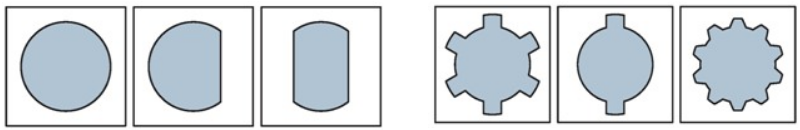 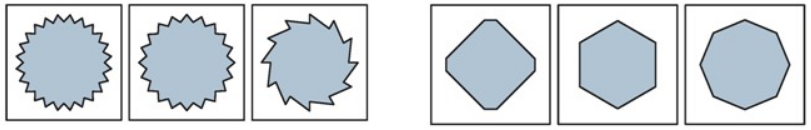 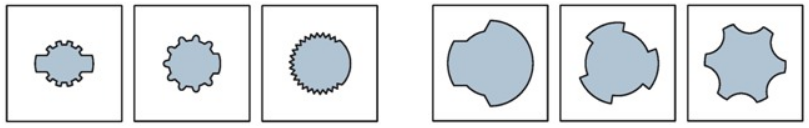 BROŞ (TIĞ) ÇEKME
Broş takımları, işlenmiş parçalar ve broş kılavuzları
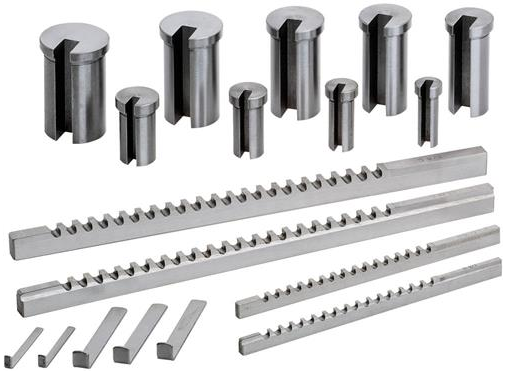 BROŞ (TIĞ) ÇEKME
Çeşitli broş takımları
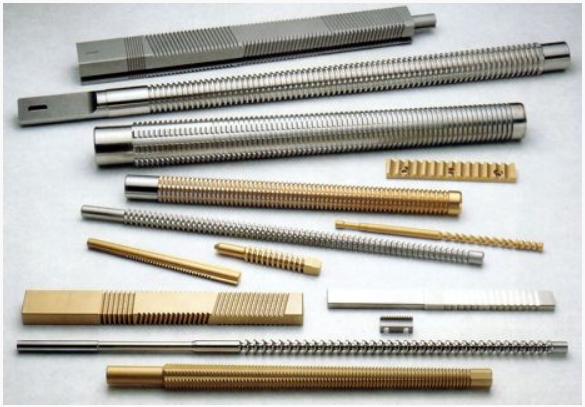 BROŞ (TIĞ) ÇEKME
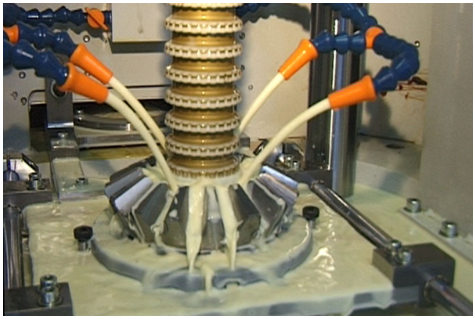 BROŞ (TIĞ) ÇEKMENİN ÖZELLİKLERİ
Broş çekme diğer işleme operasyonlarından daha hızlıdır. 
Elde edilen yüzey kalitesi ve ölçü hassasiyeti yüksektir. 
Broş çekme tek operasyonda tamamlanır.
Takım ömrü diğerlerine göre oldukça uzundur.
Broş çekmede kaba ve ince işleme tek operasyonda gerçekleşir.
Broş çekme işlemi çok basittir ve fazla ustalık gerektirmez.
Broşun ürettiği kesme kuvvetleri iş parçasını aynı konumda sıkıca tutar
Broşun başlangıç maliyeti yüksektir.
Broş tezgahları oldukça pahalıdır bu yüzden sadece seri üretim için kullanılırsa ekonomiktir.
KAYNAKLAR
https://www.sandvik.coromant.com/tr-tr/knowledge/milling/formulas_and_definitions/formulas/pages/default.aspx
https://www.youtube.com/watch?v=bbMbFvsRTJo-Cutting Tool Geometries Lathe and Mill SME 
https://www.mhi-machinetool.com/en/products/detail/broach.html
İnternet ortamı, Anonim.